Šifra mistra LeonardaPostavy a místa
Robert Langdon: uznávaný harvardský profesor náboženské symbologie, ve středních letech, svobodný, odhodlaný, důvěřivý
Sophie Neveuová Saint-Clair: jemná žena, práce v dešifrovacím oddělení, vnučka Sauniera
Bezu Fache – policista, velmi nábožensky založený, zpočátku odhodlaný Roberta zatknout
Silas - albín, mnich, zmanipulovaný svým učitelem
Hlavní postavy
skupina Epsilon 2.B
Jacques Sauniére Saint-Claire – dlouholetý správce Louvru, dědeček Sophie, 73 let, velmistr Převorství sionského
 Sir Leigh Teabing- za dávné tajemství je ochoten zabíjet, nakonec se zjistí, že je to učitel, britský historik
 Aringosa – kněz Opus Dei, navádí Silase, velmi přesvědčivý
 Remy – sluha toužící po penězích, alergický na buráky
 André Vernet - policista, pravá ruka Facheho
Vedlejší postavy
skupina Epsilon 2.B
muzeum v Paříži (jedno z největších)
 název od loveckého zámečku Louparie/slovo pevnost
 púvodní tvrz založena Karlem IV.
 palác dokončen 1852(7)
 35 000 objektu v expozici
Louvre
skupina Epsilon 2.B
Louvre
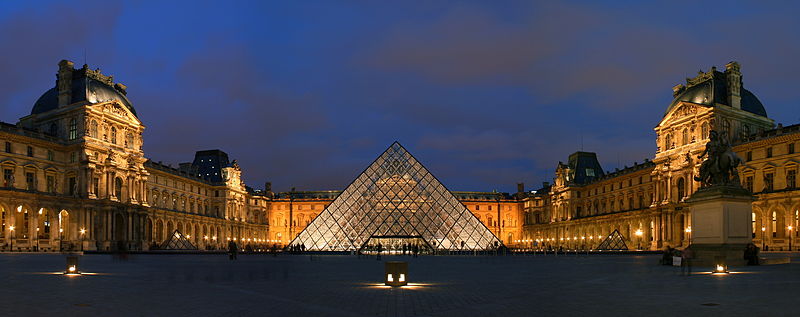 Místa z natáčení
skupina Epsilon 2.B
chrám z 12. století
vybudován Templáři jako jejich rezidence
původně určen pro ceremonie
v období 1185-1307 sloužil jako banka
1540 majetek Koruny
Vše dřevěné shořelo během 2. světové
Temple Church
skupina Epsilon 2.B
Temple Church
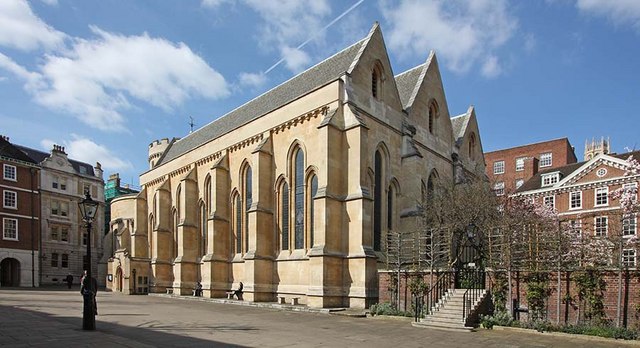 skupina Epsilon 2.B
nalezena jako katolická - 15.století
 později spekulace o souvislostech s Templáři
 “ross” = kopec  -- “lyn” = vodopád
 zmenšenina Glasgowské katedrály
stavební plány se nikdy nenašli
„hrobka pod kaplí kde rytíři čekají“
Rosslyn Chapel
skupina Epsilon 2.B
Rosslyn Chapel
skupina Epsilon 2.B
chrám Anglikánské církve
 Londýn
 korunovace, svatby, poslední odpočinek panovníků
 pohřbení např.: Isaac Newton, Charles Darwin, Charles Dickens
Westminster  Abbey (opatství)
skupina Epsilon 2.B
Westminster Abbey
skupina Epsilon 2.B
muzeum v Louveru kompletně přemalované
místa během natáčení – Paříž, Malta, Anglie
u Westministerského opatství při natáčení pomáhal dav
Místa z natáčení
skupina Epsilon 2.B
http://www.cesky-jazyk.cz/ctenarsky-denik/dan-brown/sifra-mistra-leonarda-4.html#ixzz2pXVrgEzH
www.Wikipedia.org
http://www.matrix-2001.cz/clanek-detail/2841-rosslynska-kaple-fakta-a-smyslenky-1/
http://www.sms.cz/film/sifra-mistra-leonarda
Zdroje
skupina Epsilon 2.B